Контрольный счет налога на добавленную стоимость
Возврат НДС из бюджета
Сегодня:
возврат НДС по оборотам, облагаемым по «0» ставке:
экспорт товаров
международные перевозки
реализация ГСМ, осуществляемой аэропортами 
реализация товаров на территорию СЭЗ
реализация аффинированного  золота 

Предлагается:
Альтернативный вариант возврата НДС с применением контрольного счета налога на добавленную стоимость 

2. Осуществлять возврат дебетового НДС по приобретенным товарам внутри страны налогоплательщикам, не имеющим обороты, облагаемые по «0» ставке 
Перечень таких товаров утверждается Постановлением Правительства РК.
2
Механизм возврата НДС из бюджета с применением контрольного счета НДС в добровольном порядке могут применять налогоплательщики при:
экспорте товаров
реализации ГСМ, осуществляемой аэропортами 
реализации товаров на территорию СЭЗ
реализации аффинированного  золота 
приобретении внутри страны товаров, утвержденных ППРК (возврат дебетового НДС)
3
Контрольный счет НДС открывается в банках второго уровня для учета движения сумм НДС
Приход
Расход
в бюджет в счет уплаты НДС
(включая НДС на импорт
 и за нерезидента)
Контрольный
 счет НДС
с расчетного счета самого 
налогоплательщика
с контрольного  счета НДС
 покупателя
на контрольный счет
 поставщика
Перечисление только безналичным расчетом
Возможность выставления инкассовых распоряжений органами государственных доходов на взыскание налоговой задолженности
4
Движение денег на контрольных счетах НДС
ТОО «В»
завод
ТОО «Б»
ТОО «А»
Производитель
 оборудования
Продажа оборудования – 
336  тг (в т.ч. НДС - 36 тг)
Продажа оборудования – 
112  тг  (в т.ч. НДС - 12 тг)
расчетный счет



контрольный
 счет НДС
расчетный счет



контрольный
 счет НДС
расчетный счет



контрольный
 счет НДС
300 тг
100 тг
36
36 тг (НДС)
12 тг (НДС)
Декларация по НДС 
ТОО «Б»
 
Начисление      - 36 тг
          минус
Зачет                 - 12 тг
-----------------------------
НДС к  уплате   24 тг
Декларация по НДС 
ТОО «В»
 
Начисление      -  0 тг

Зачет                 - 36 тг
-----------------------------
Превышение 
НДС                  -36 тг
Декларация по НДС 
ТОО «А»
 
Начисление      - 12 тг
          минус
Зачет                 - 0 тг
-----------------------------
НДС к  уплате   12 тг
12 тг (НДС)
24 тг (НДС)
36 тг (НДС)
БЮДЖЕТ
Поступило 12 + 24 = 36 , возврат - 36
5
Применение контрольного счета НДС
Возможность открытия контрольного счета НДС в любом банке второго уровня
Заполнение налогоплательщиком при расчете с поставщиками двух платежных поручений: 
	   - на оплату собственно стоимости товаров 
	   - на перечисление НДС 
Уплата в бюджет исчисленного НДС производится налогоплательщиком со своего контрольного счета НДС по результатам представленной декларации
Оплата неплательщиками НДС на расчетный счет поставщика, который самостоятельно пополнит свой контрольный счет НДС
Налоговый  учет – по методу начисления 
Применение ЭСФ по всей цепочке движения  товара
6
Условия  возврата НДС по приобретенным товарам внутри страны
Осуществлять возврат НДС по приобретенным товарам внутри страны налогоплательщикам, не имеющим обороты, облагаемые по «0» ставке (в добровольном порядке). 
Перечень таких товаров утверждается Постановлением Правительства РК. К примеру, на начальном этапе включить в перечень оборудования (станки), используемые для производства готовой продукции 
Приобретенный товар (оборудование, станки) не подлежит дальнейшей  реализации в течение  двух лет
Применение контрольного счета НДС в банках второго уровня покупателем и поставщиками товара по всей цепочке поставки 
Применение ЭСФ покупателем и поставщиками товара по всей цепочке  поставки
7
Взаимодействие Банков с КГД МФ РК
 по контрольным счетам НДС
КГД 
МФ РК
Банк второго уровня
Онлайн информация об открытии, ведении, закрытии контрольных счетов НДС
Платежный шлюз электронного Правительства
Информация:
8
Лицевой счет налогоплательщика в ИС КГД МФ РК 
(на основании данных контрольного счета НДС)
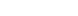 Период построения:   с 01.01.2019 по 30.06.2019
Операционный день Банка:    31.12.2018
Наименование Банка:    АО Банк
Номер счета (в тенге):   93457900101
Состояние счета (открытый/закрытый):  открытый
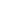 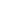 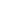 Наименование налогоплательщика: ТОО «В»
БИН/ИИН: 620512345678
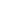 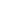 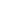 9
Особенности проведения проверки по возврату НДС  у  налогоплательщиков, применяющих  контрольный счет НДС
Проводится проверка движения денег по контрольным счетам НДС и уплаты НДС по всей цепочке поставки товара
Проводится сверка между данными ЭСФ, контрольных счетов НДС, декларации по НДС и лицевых счетов 

Аналитический отчет «Пирамида по поставщикам» всех уровней НЕ формируется 
 
Срок возврата НДС 15 рабочих дней с момента получения требования на возврат НДС 

(в настоящее время  55  рабочих дней  - доля 0% ставки более 70%,
155 календарных дней - доля 0% ставки менее 70%)
10
Преимущества возврата НДС с применением контрольного счета НДС
Сокращение сроков возврата НДС 

Cокращение мошеннических схем с использованием фиктивных счетов-фактур


Поддержка производителей РК путем возврата дебетового НДС по приобретенным внутри РК  товарам

Повышение рейтинга «Doing Business»
11
КОНТРОЛЬНЫЙ СЧЕТ НАЛОГА НА ДОБАВЛЕННУЮ СТОИМОСТЬ
ЭКСПОРТЕР/
Производитель
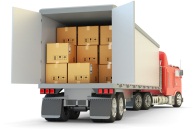 Расчеты с поставщиками
ТРАДИЦИОННЫЙ
Расчеты с поставщиками 
ЧЕРЕЗ КОНТРОЛЬНЫЙ СЧЕТ НДС
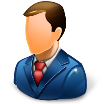 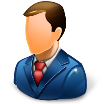 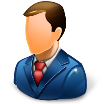 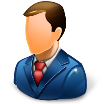 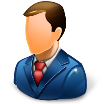 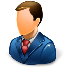 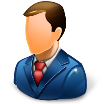 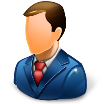 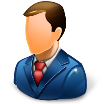 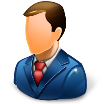 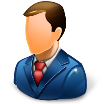 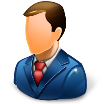 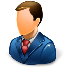 срок проверки 55 рабочихдней/155 дней
«Пирамида по поставщикам» всех уровней 
низкая эффективность возврата
срок проверки 15 рабочих дней
возврат дебетового сальдо (по перечню товаров)
«Пирамида по поставщикам» не формируется
точечный возврат
Выстраивание цепочки поставок  с использованием  контрольного счета НДС
Высвобождение ресурсов КГД на  проведение проверок